Financial
Status
Update
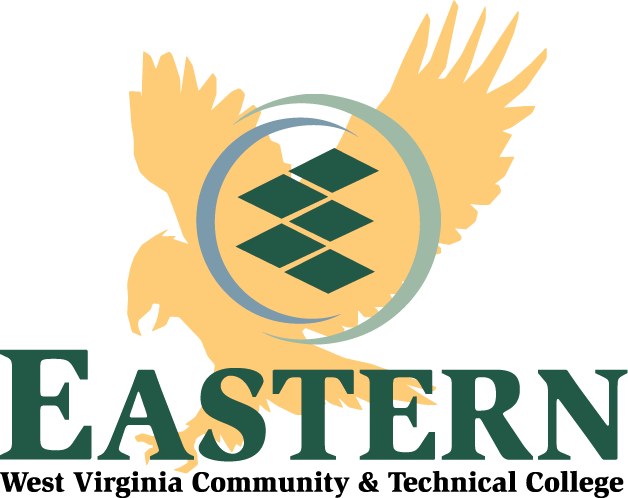 Board of Governors Meeting – September 20, 2023
Financial Highlights
Cash Balances (at 08/31/23)

Budget -vs- Actual (Cash Basis) (at 08/31/23)

Current Year Actual –vs- Previous Year Actual (Cash Basis) (at 08/31/23)

Budget Revisions (as of 08/31/23)
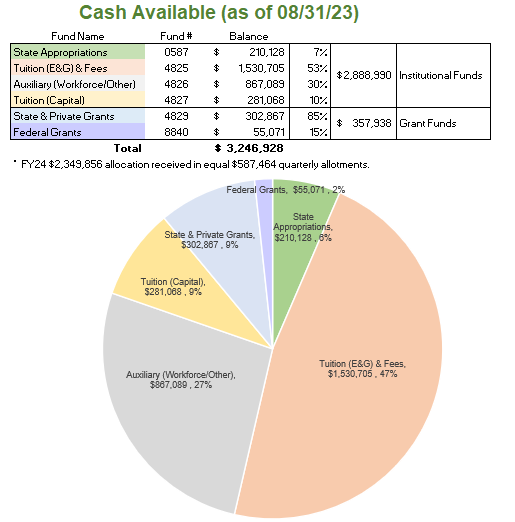 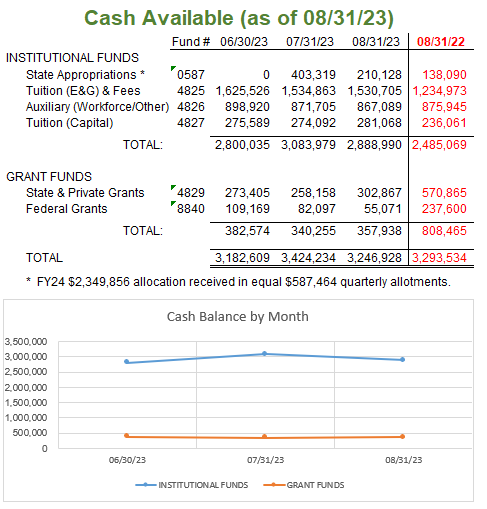 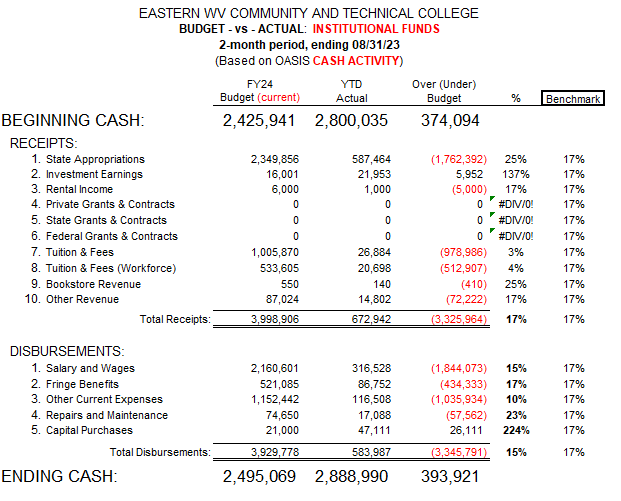 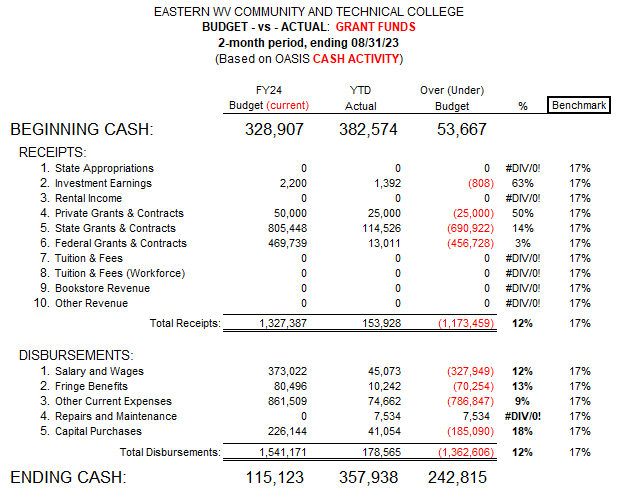 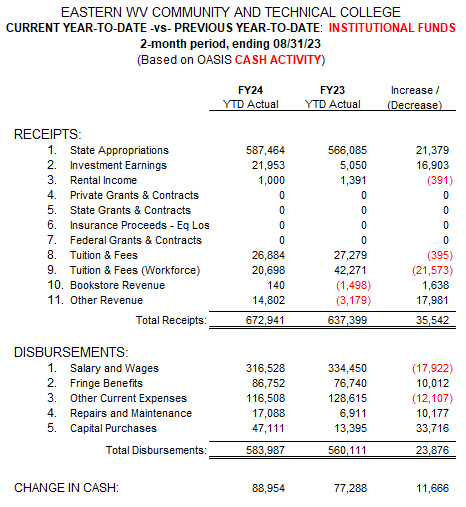 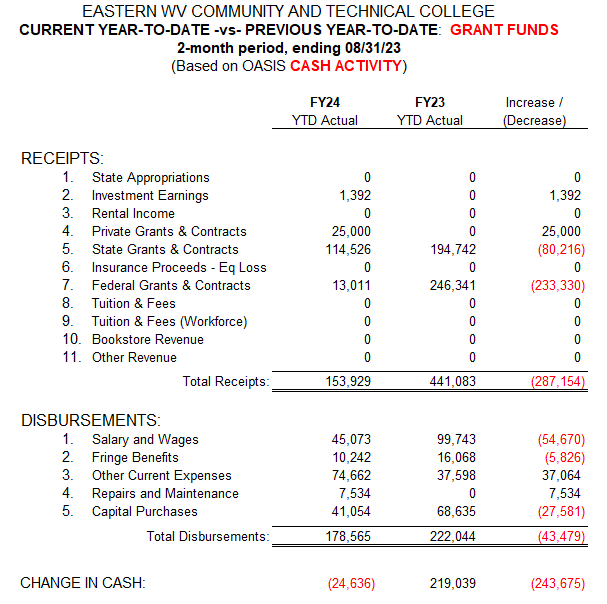 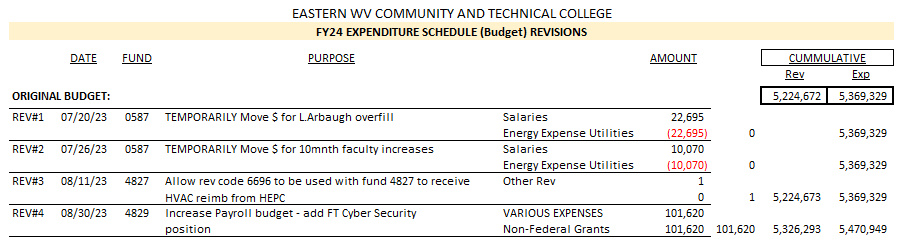